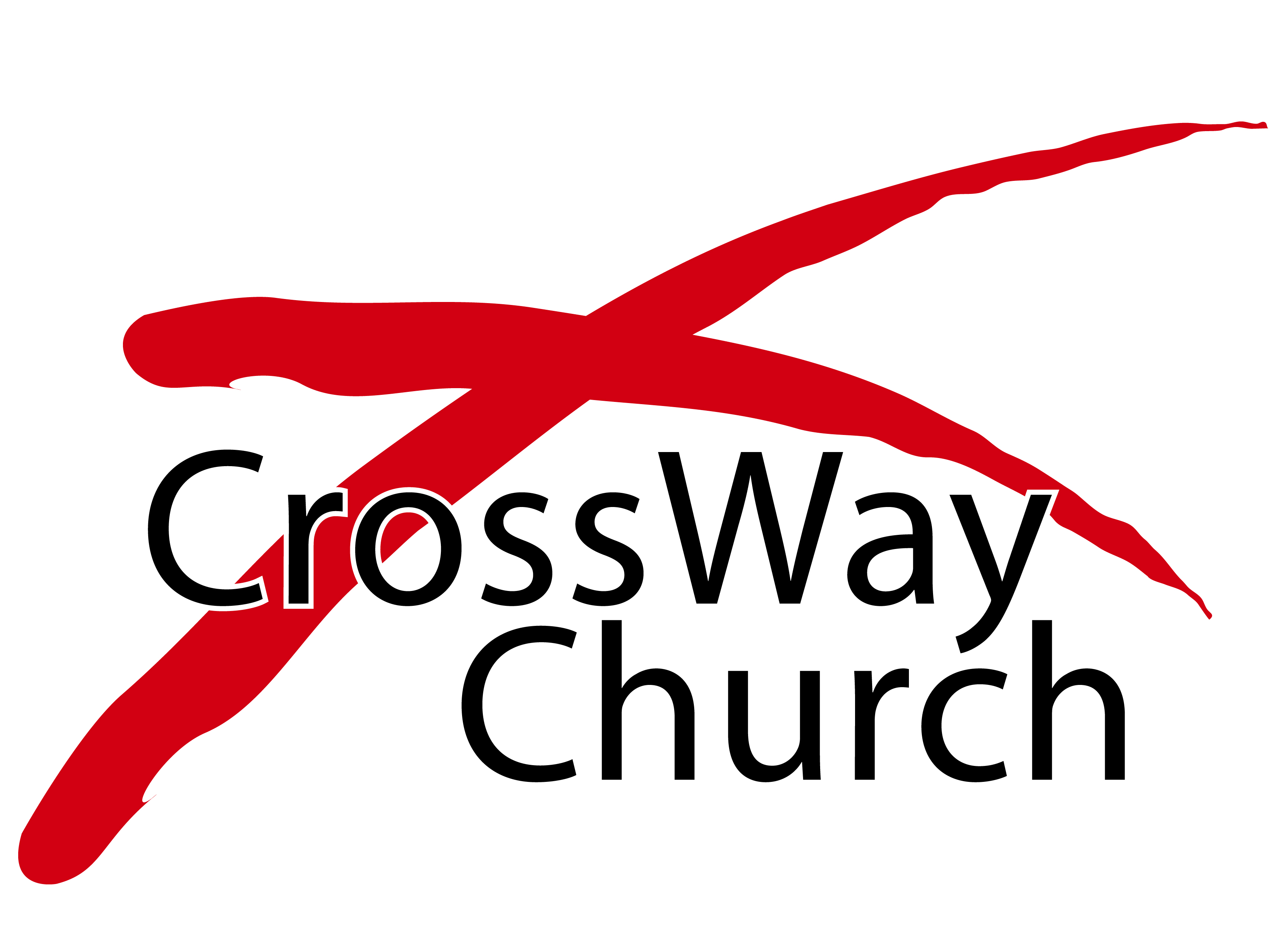 “Tate & See That the Lord Is Good!”               CW All-Church Retreat 2018
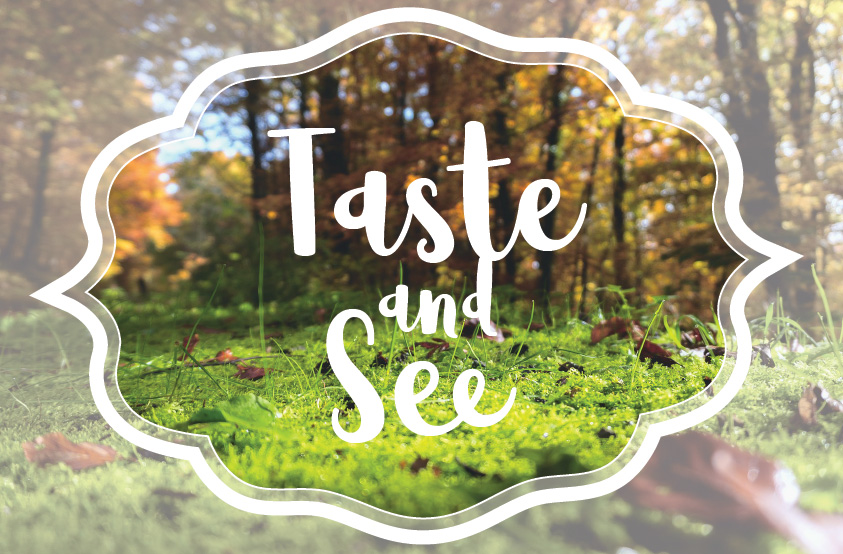 Session 1  	Navigating the Assorted Fare of God’s Table  			(Psalm 34:1-7)

Session 2	Giving Thanks for the Goodness of God 			(Psalm 34:8-10)

Session 3	Learning to Sit like Children at God’s Table 			(Psalm 34:11-18)

Session 4	Sticking at God’s Table even When It Seems like We Are 
			Being Starved 						(Psalm 34:19-22)
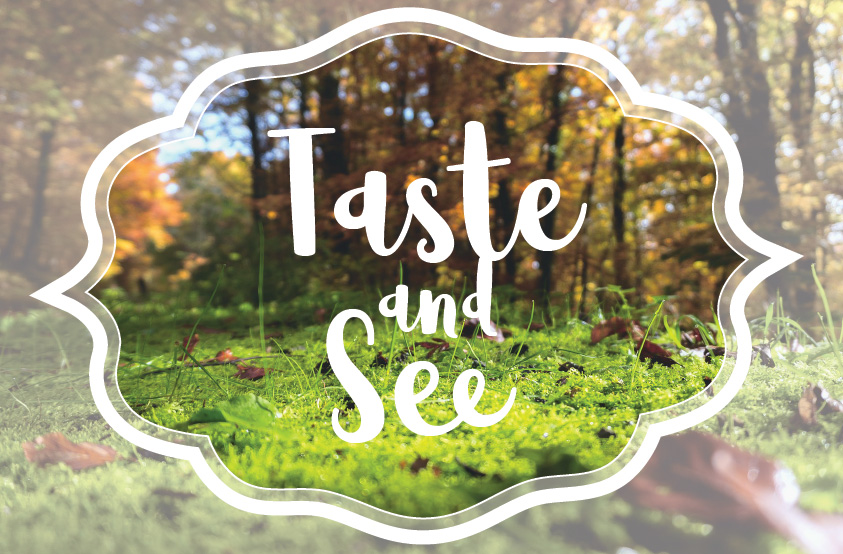 “Navigating the Assorted Fare of God’s Table ”
Psalm 34:1-7 
Session 1 [Friday Evening]
All-Church Retreat 2018
© June 22, 2018
Pastor Scott Bullock
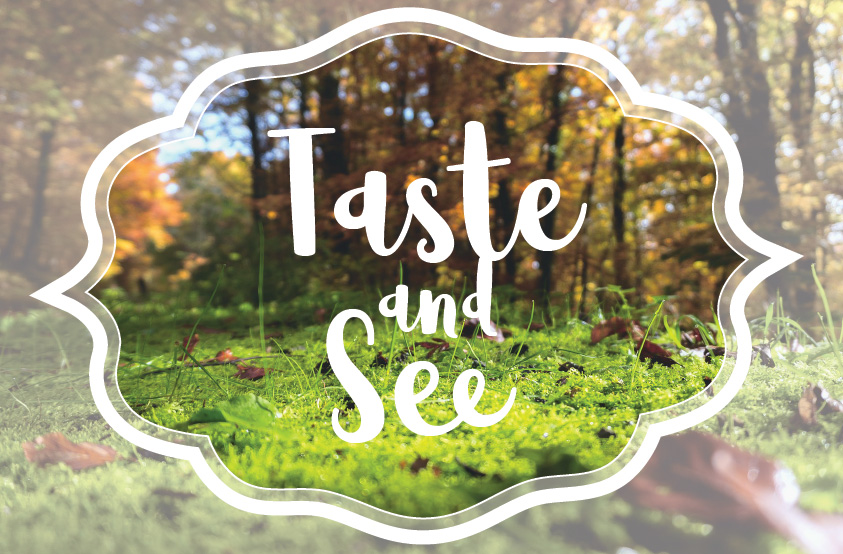 SMALL GROUP QUESTIONS
I’d like you to do a reality check. How do you feel about the table God has spread out before you at this moment? Is it something that whets your appetite? Perhaps you are having a difficult time with the plate that God has placed before you. What, if anything, can you bless/praise him for? 

What might be the source of your boasting other than God’s provision, e.g. education, profession, financial resources, kids, other? Let’s name and confess them to one another, acknowledging our misplaced tendency as sinful human beings to boast in things that are not God. 

Think about the place of poverty in your soul (“this poor man” of verse 6), in your life and spend some time praying for one another in those areas that you are poor of spirit, or faith, in life and need to cry out to the Lord for salvation (Psalm 34:6)
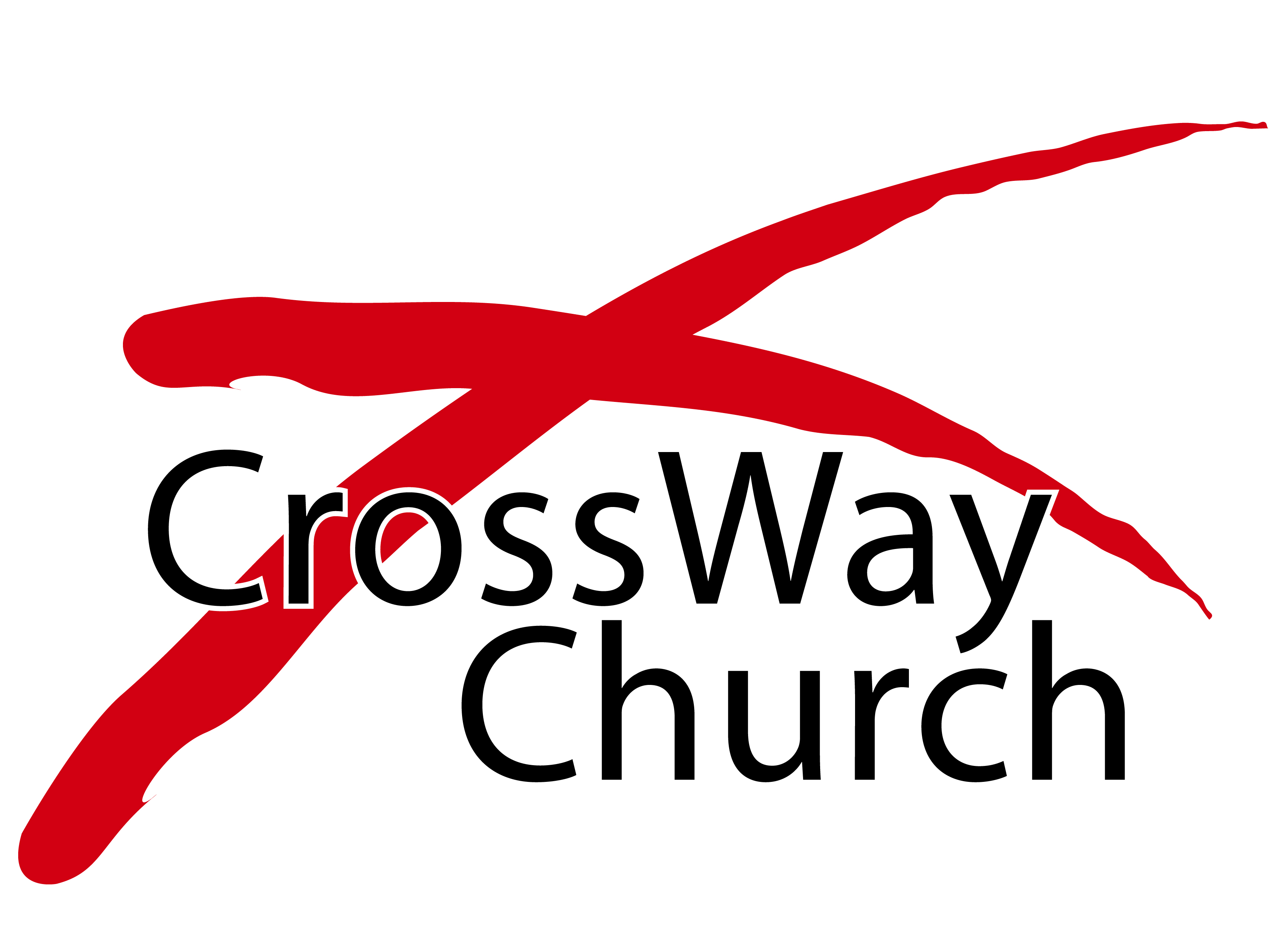